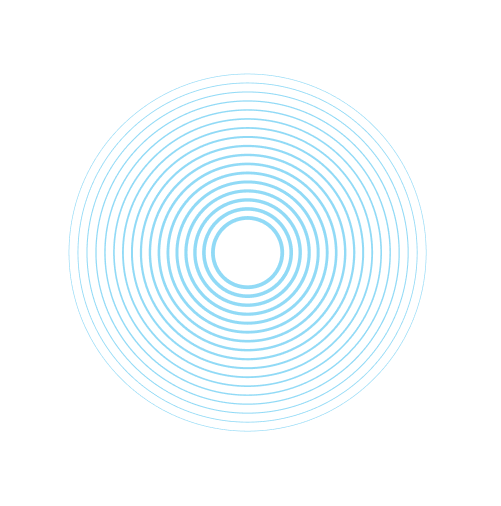 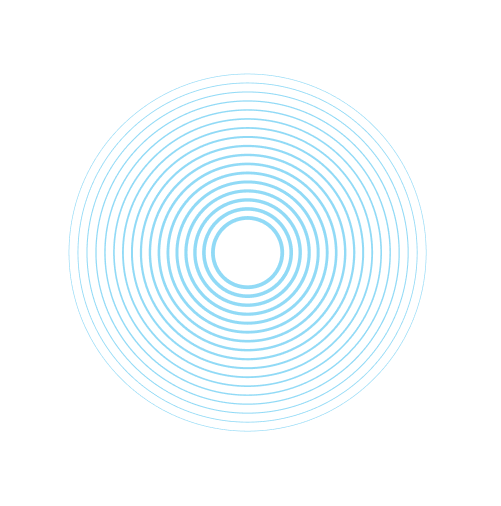 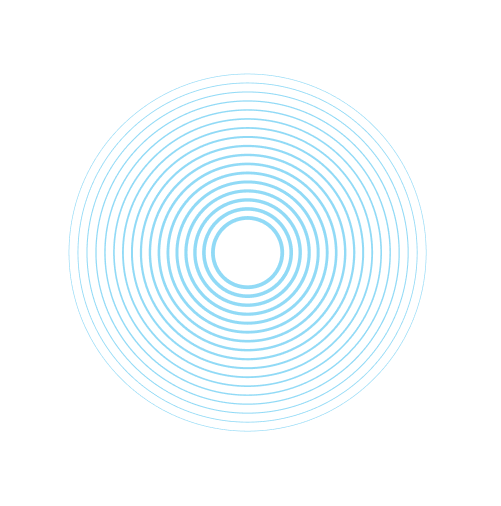 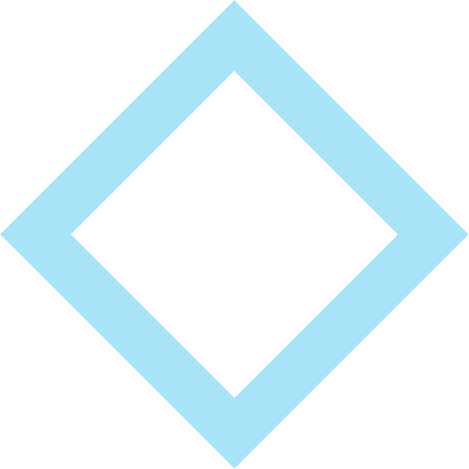 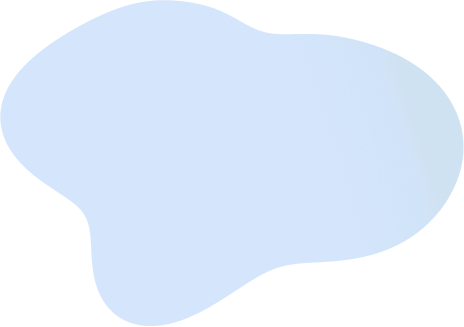 Unternehmensname
Logo Mitglied
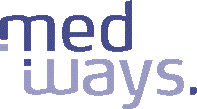 WIR SUCHEN:
Ansprechpartner vor Ort
Unternehmenskurzvorstellung
Vision des Unternehmens, Lage, Beschäftigtenanzahl, Ziele, Warum bin ich Mitglied bei medways?
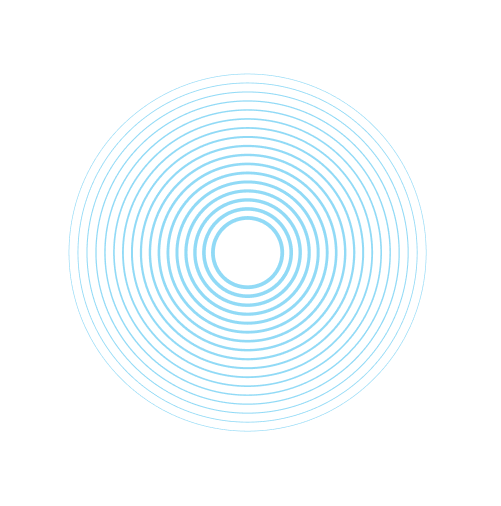 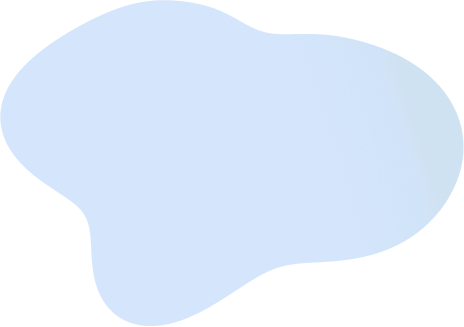 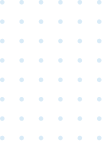 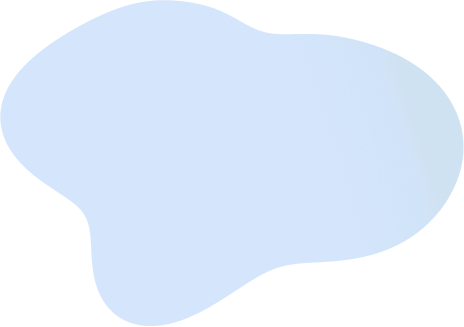 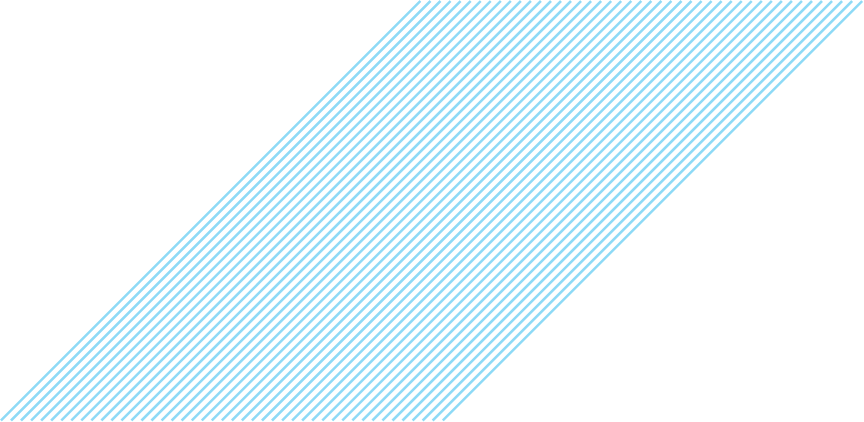 Kompetenzen
Kernkompetenz des Unternehmens
Fertigungskompetenzen
Bilder von gefertigten Produkten, Entwicklungen
Gesucht: Kunde oder Kooperationspartner
Forschungskooperationspartner
Lieferanten
Kundenprofil
Entwicklungspartner
Unternehmenskontaktdaten
Name		
Anschrift
Telefon
Email
QR Code Webseite